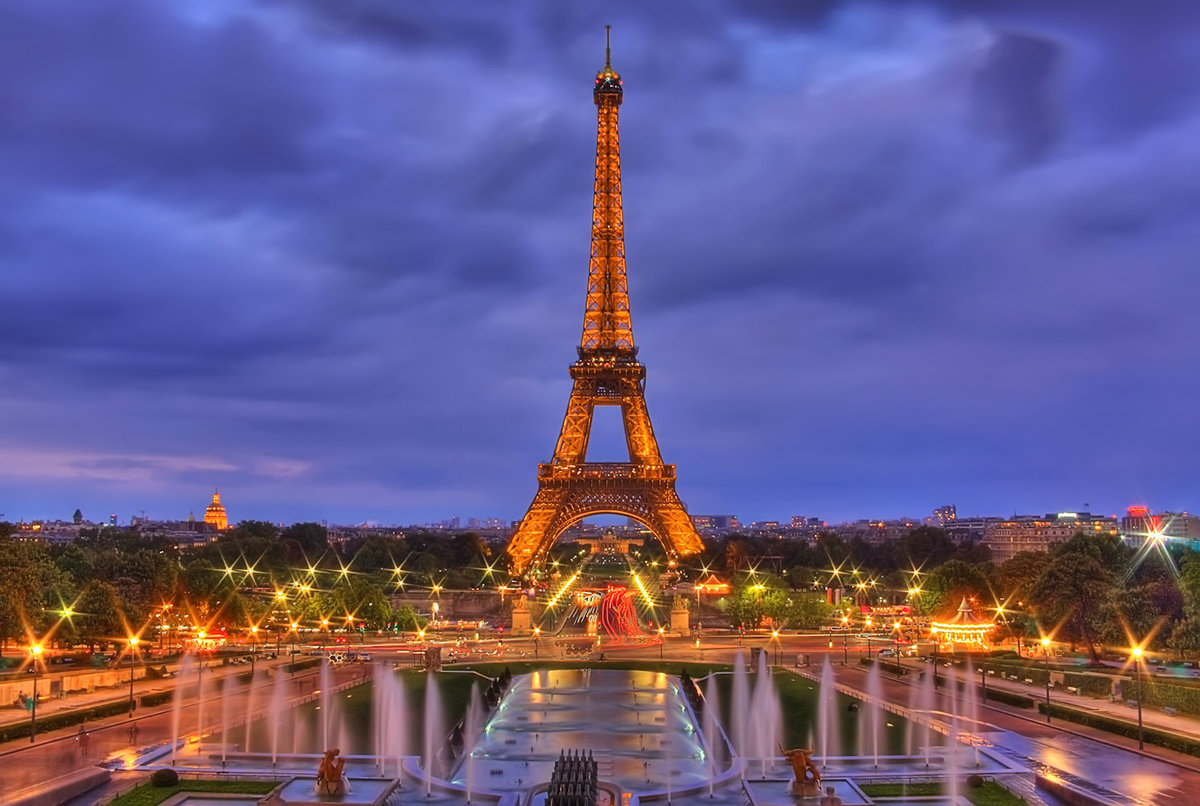 La présentation sur le thème France
le travail  d’élève de 8eme  année Fehretdinov Ramil
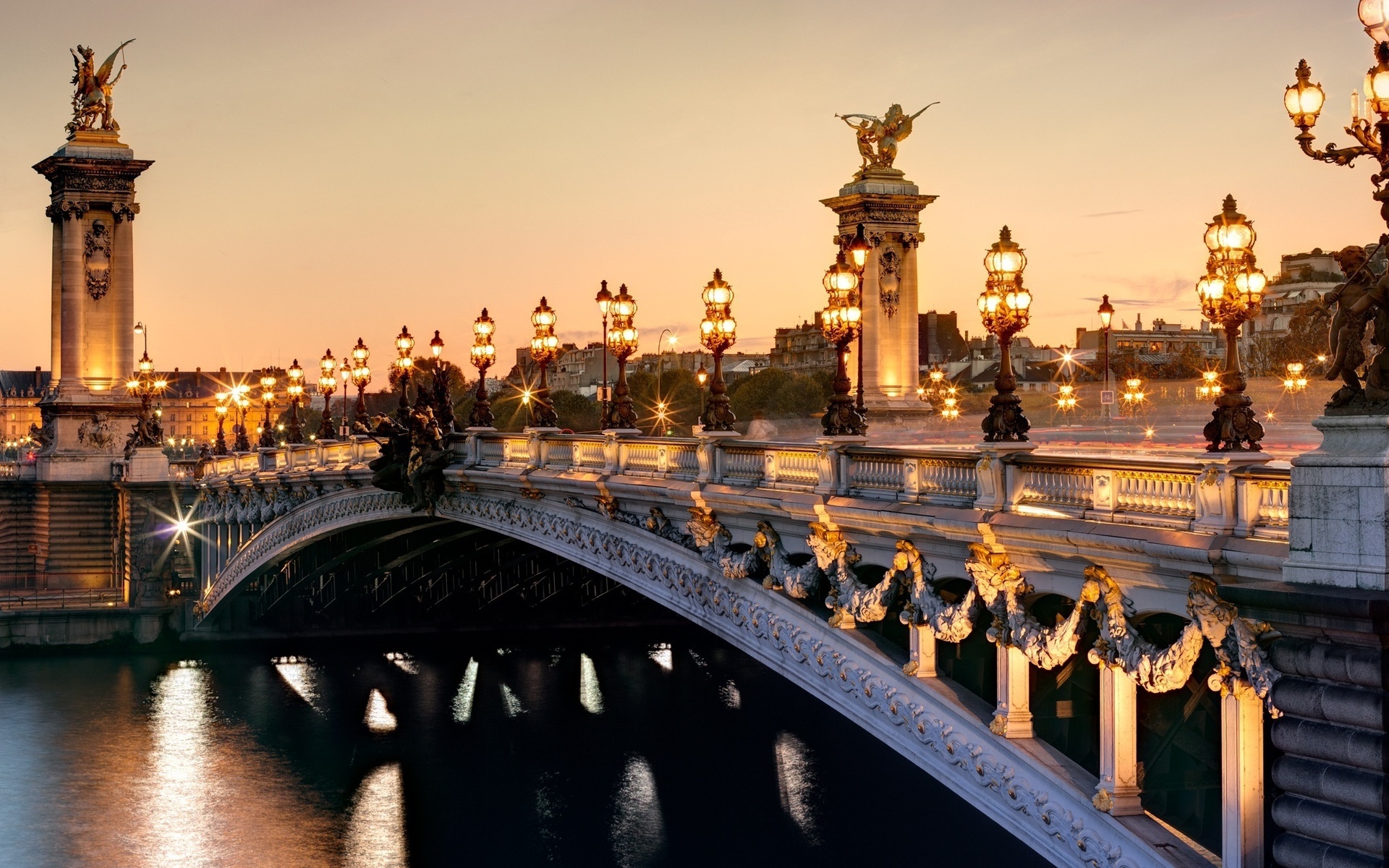 La  superficie de France est de 643 801 km
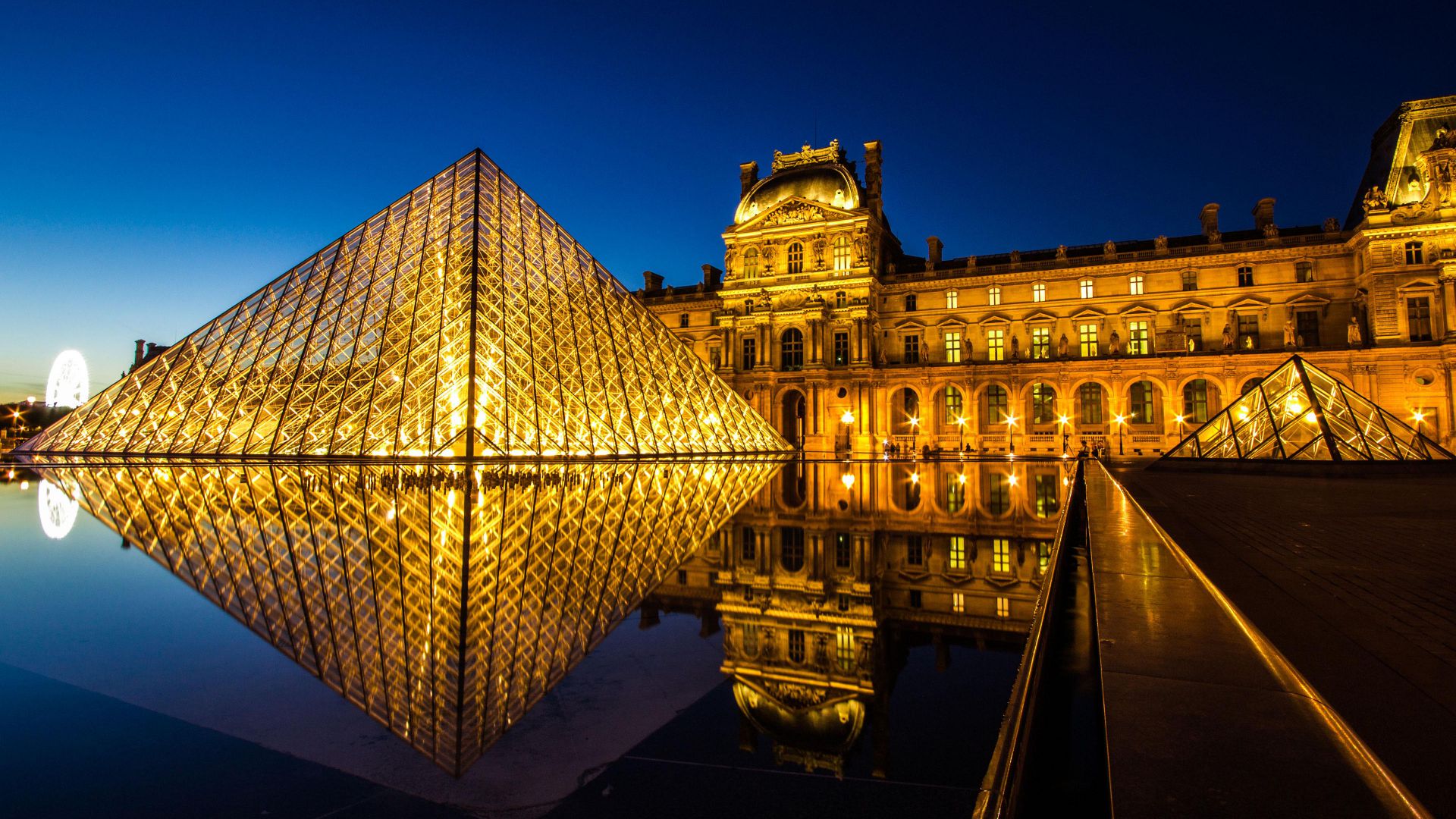 langues parlées en France-français;langues regionals (breton,alsacien,corse,basque…)
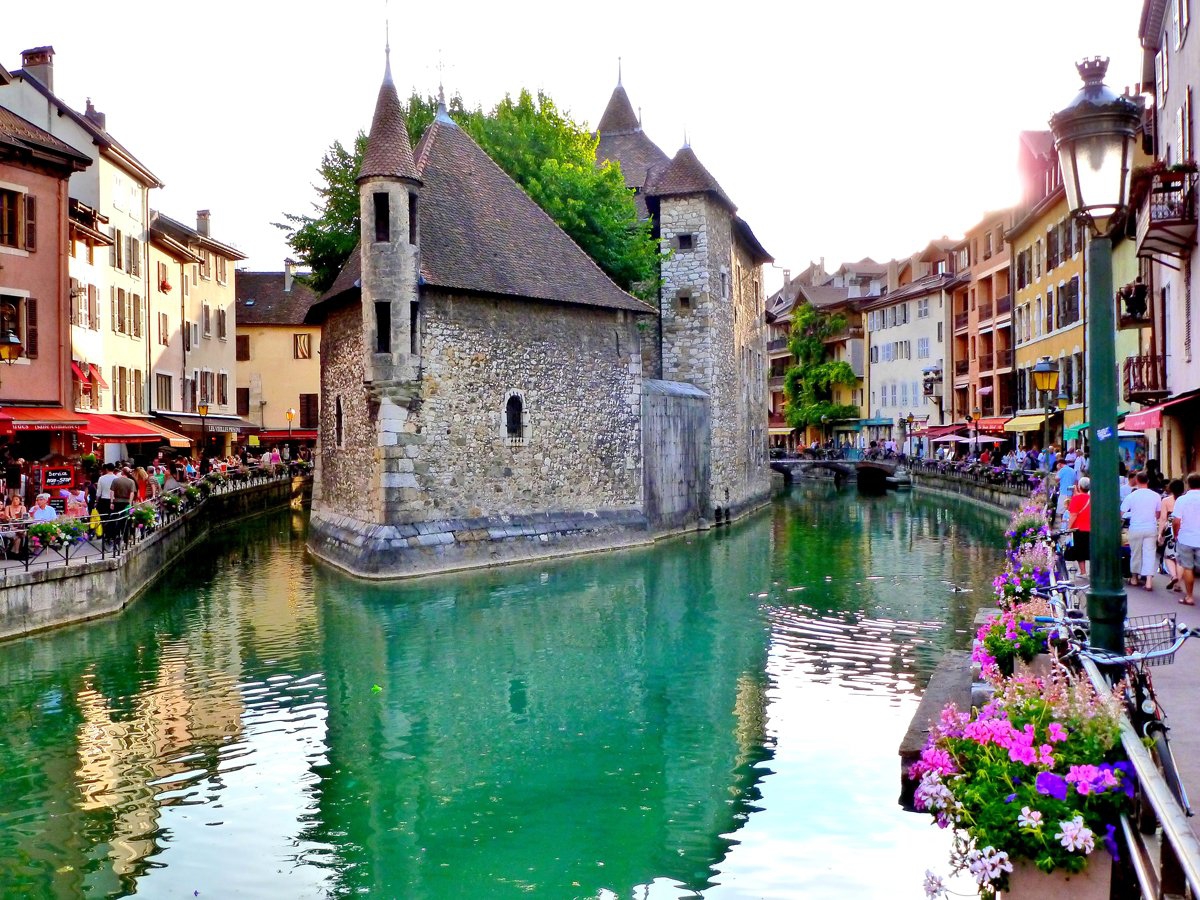 la population française est de 67 364 357 habitants
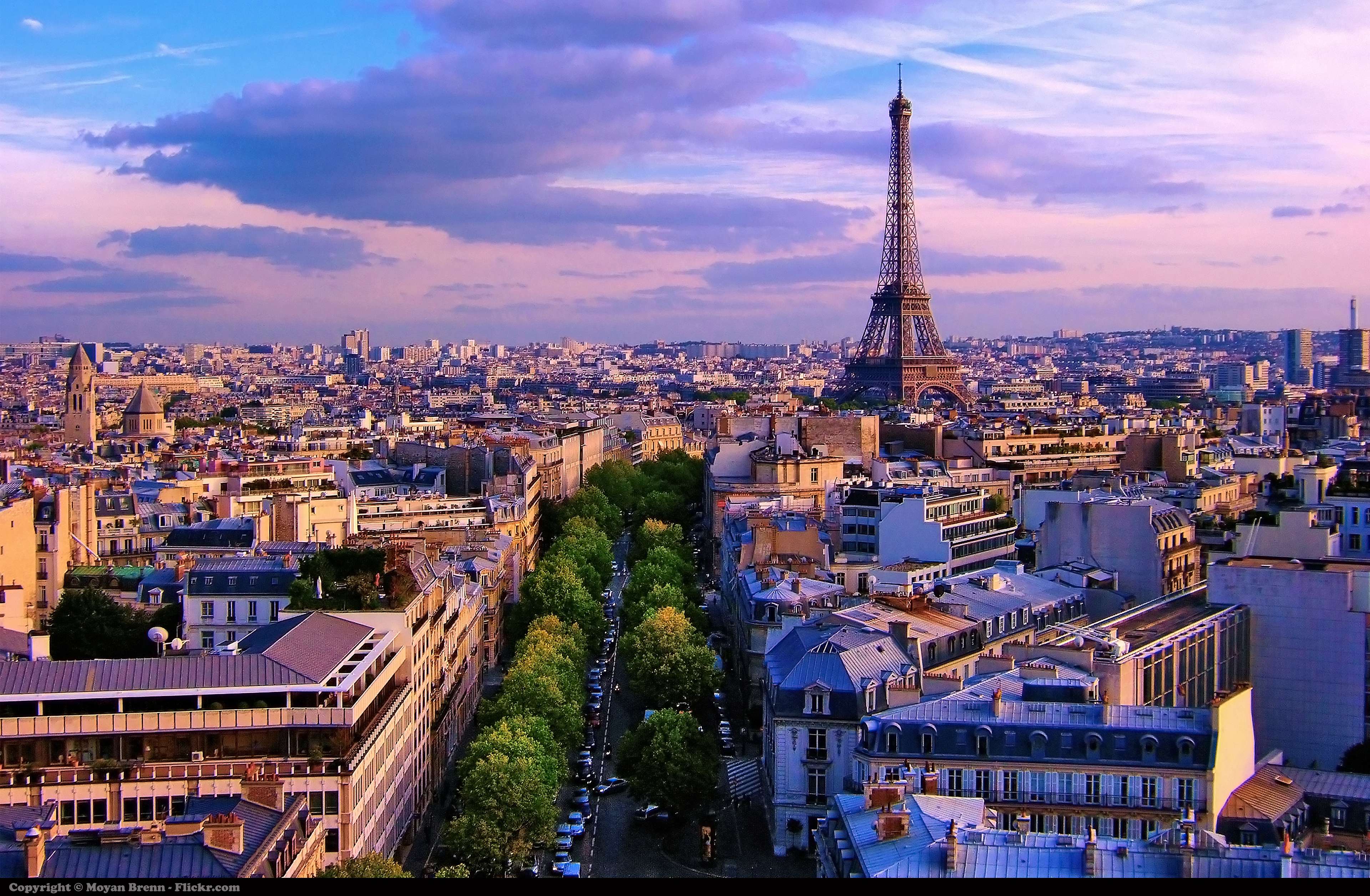 Сapitale de la France Paris 2 190 327 habitants ( 10 901 000 avec son agglomération)
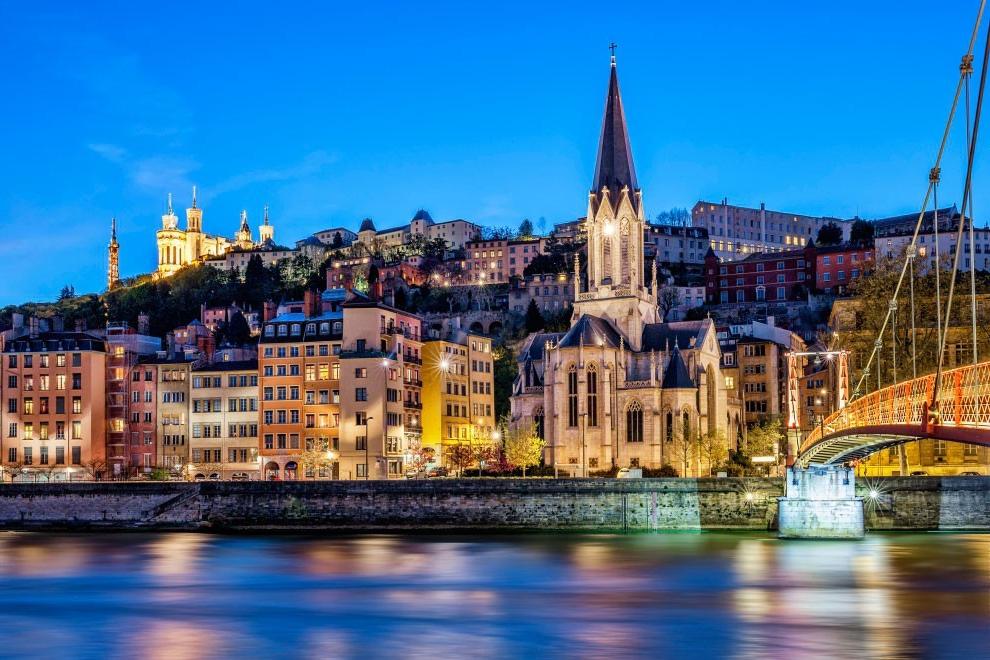 la population de León est de 1 690 000 habitants
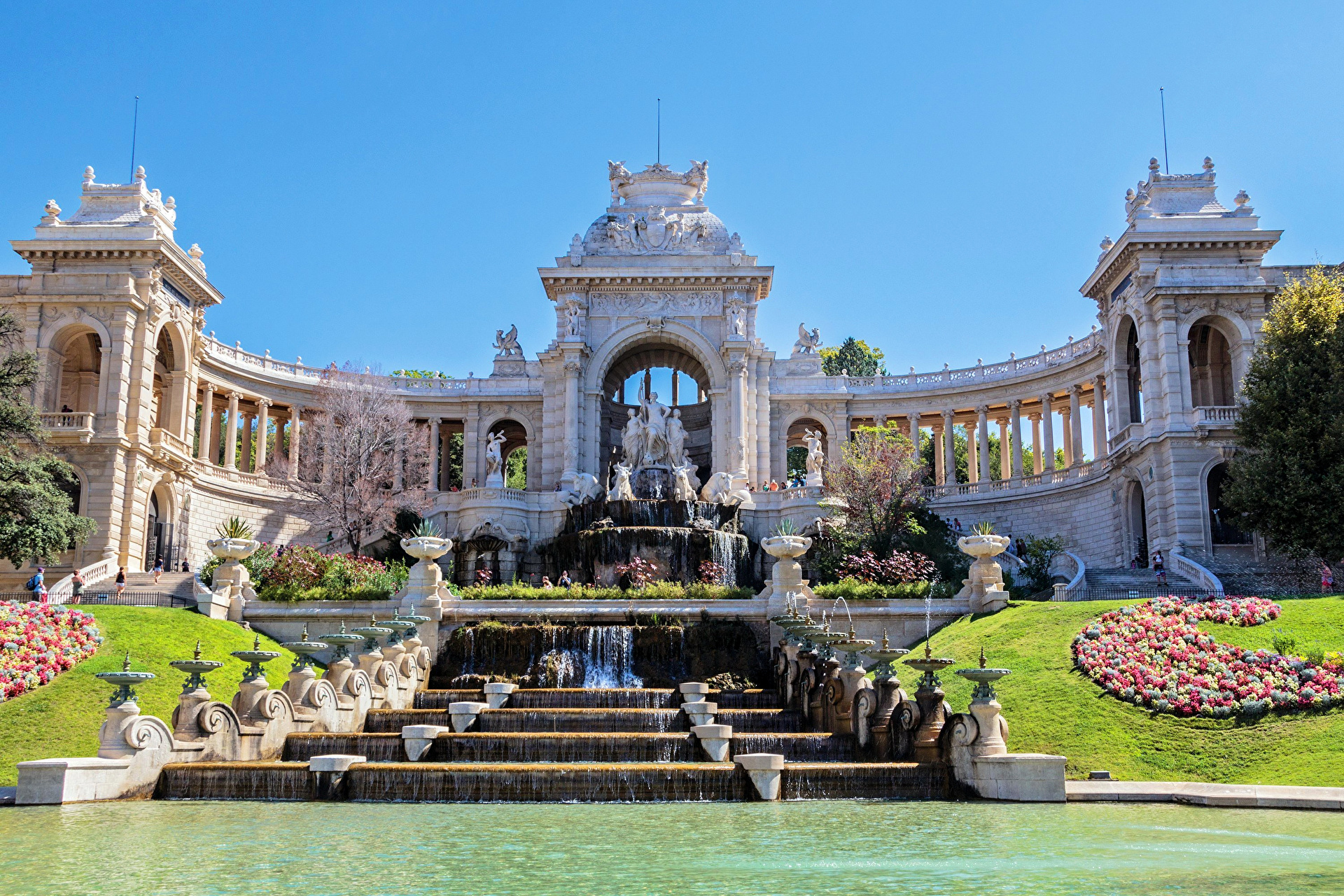 la population de Marseille est de 1 600 000 habitants
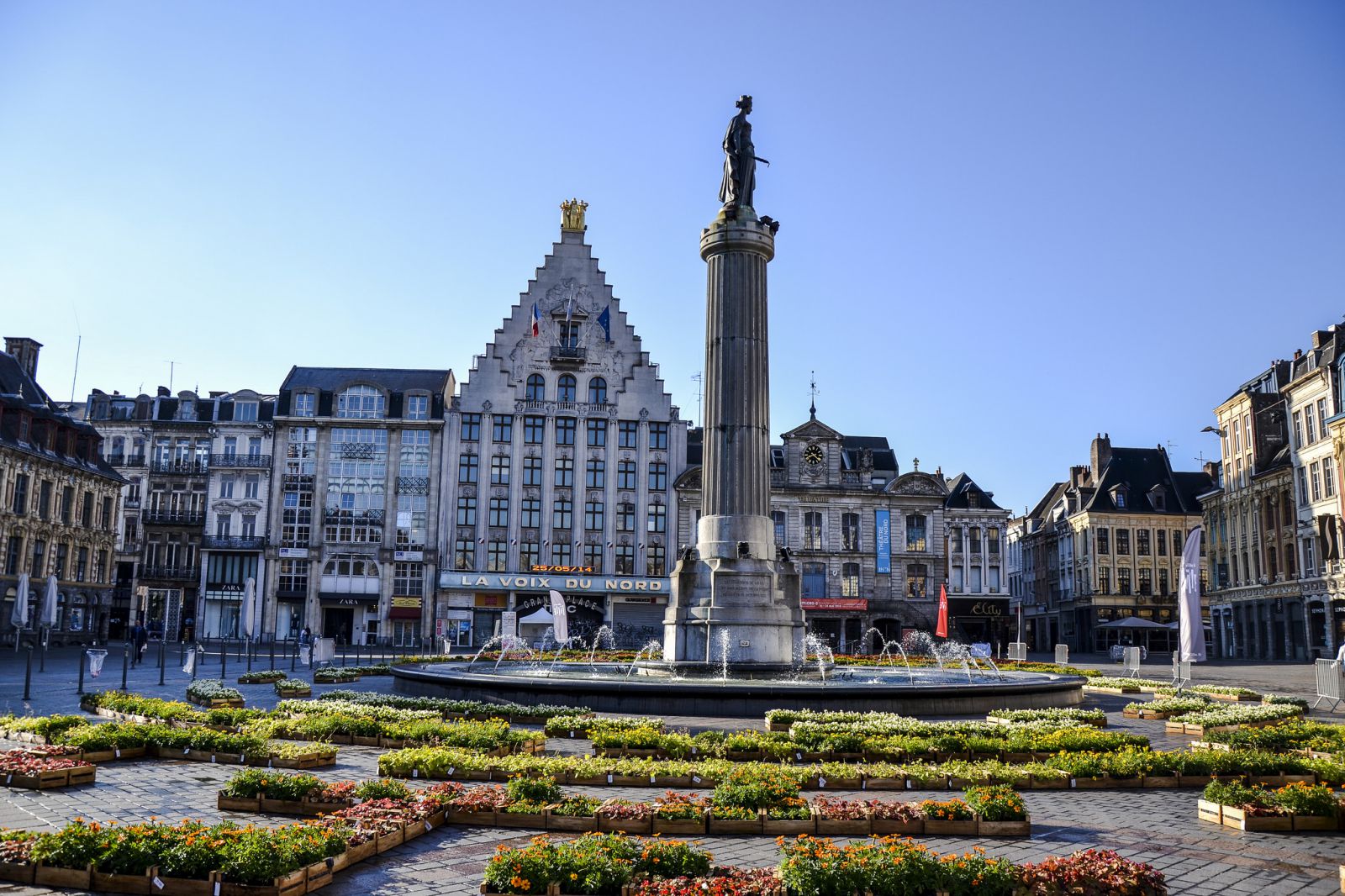 la population de Lille est de 1 054 000 habitants
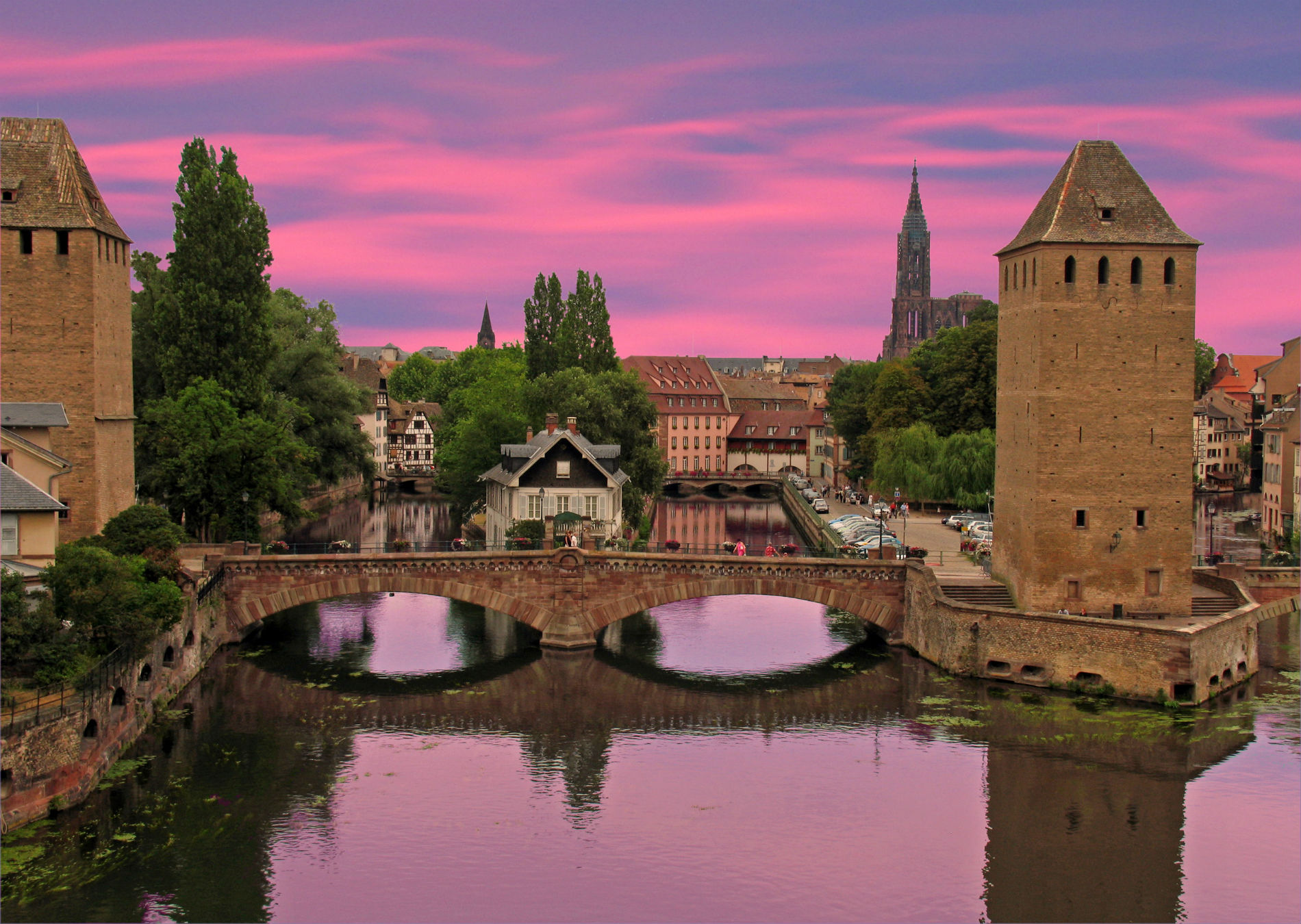 la population de Nantes est de 291 604 habitants
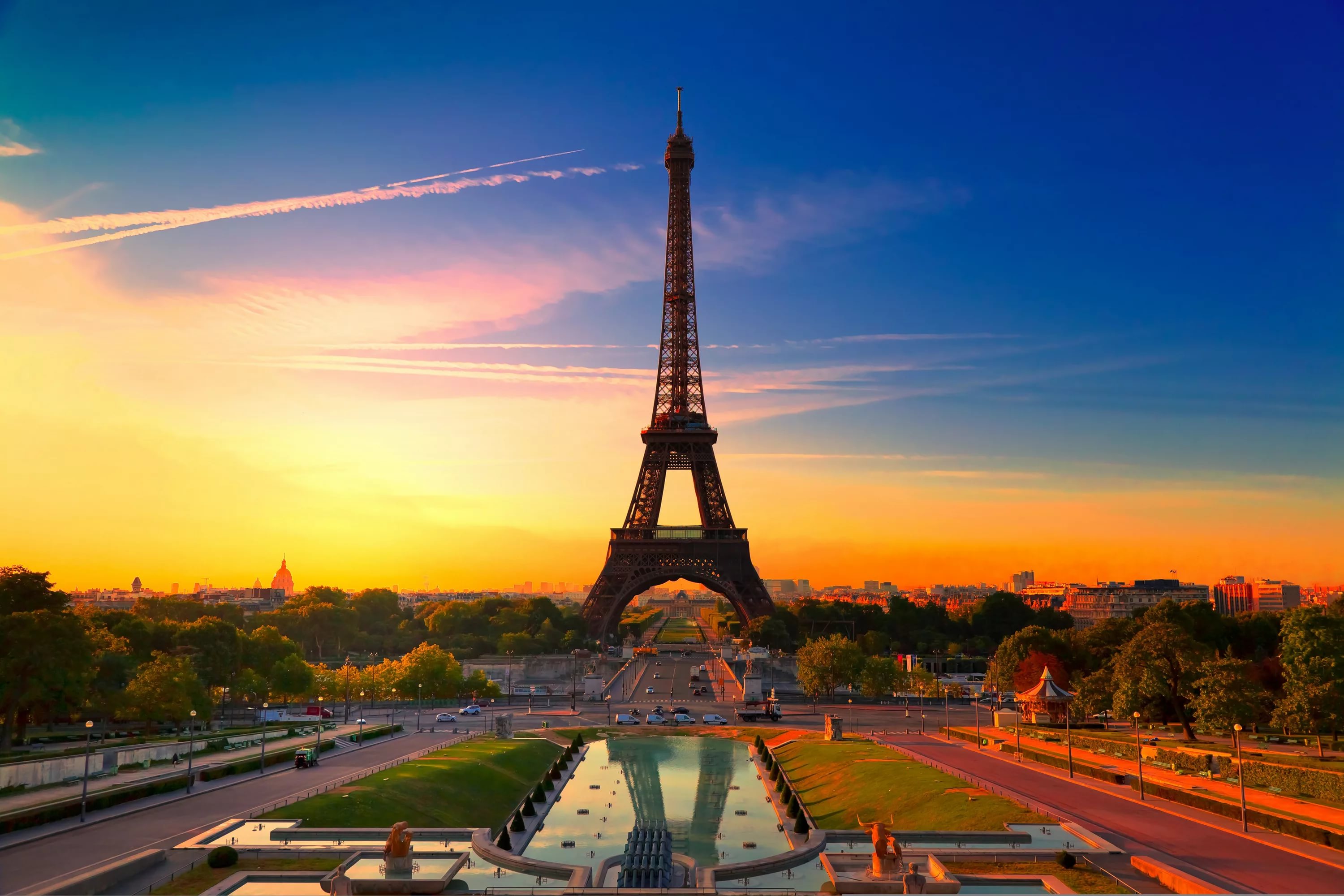 La population toulouse est de 997 000 habitants.
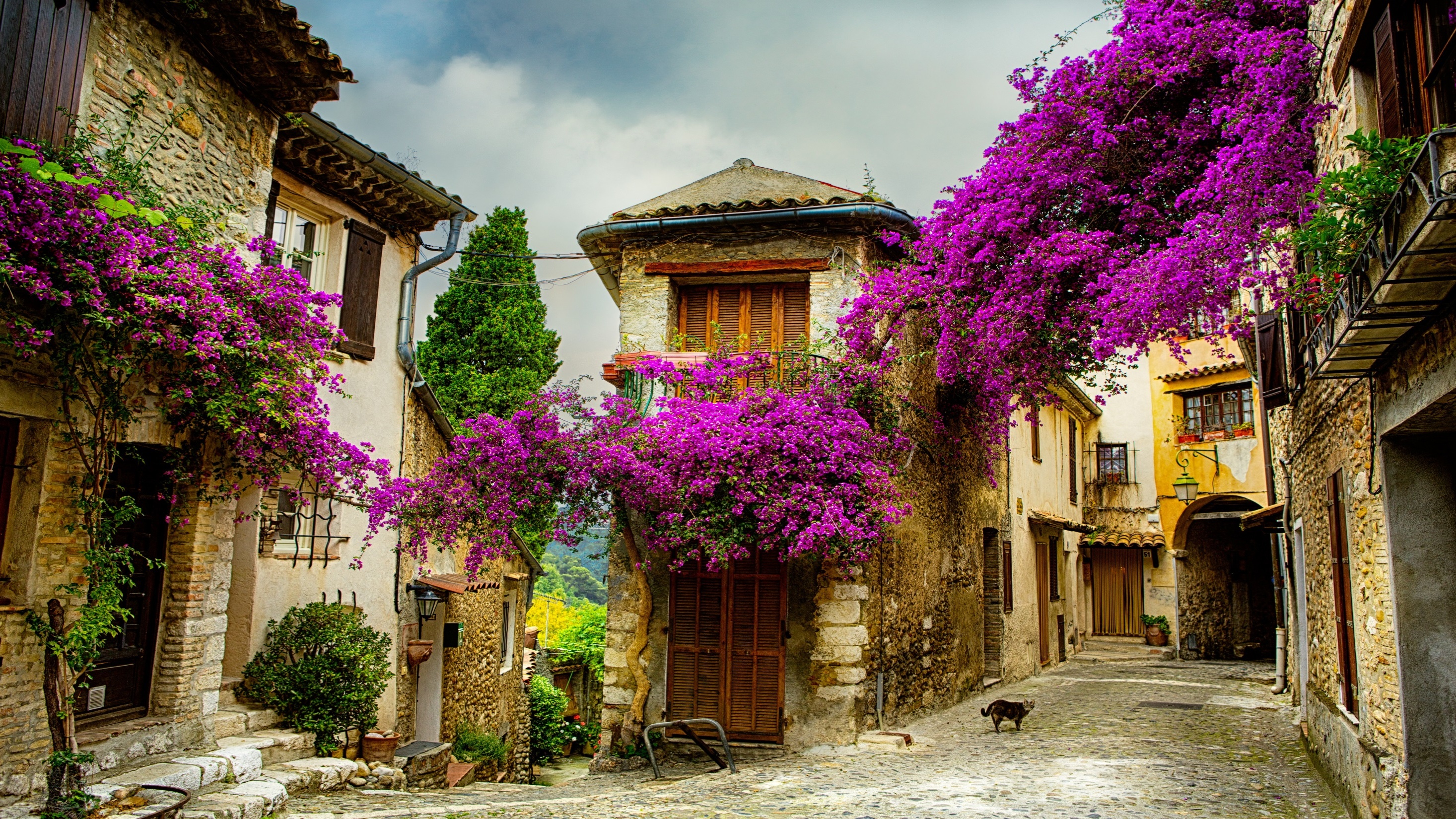 la population de Strasbourg est de 275 718 habitants
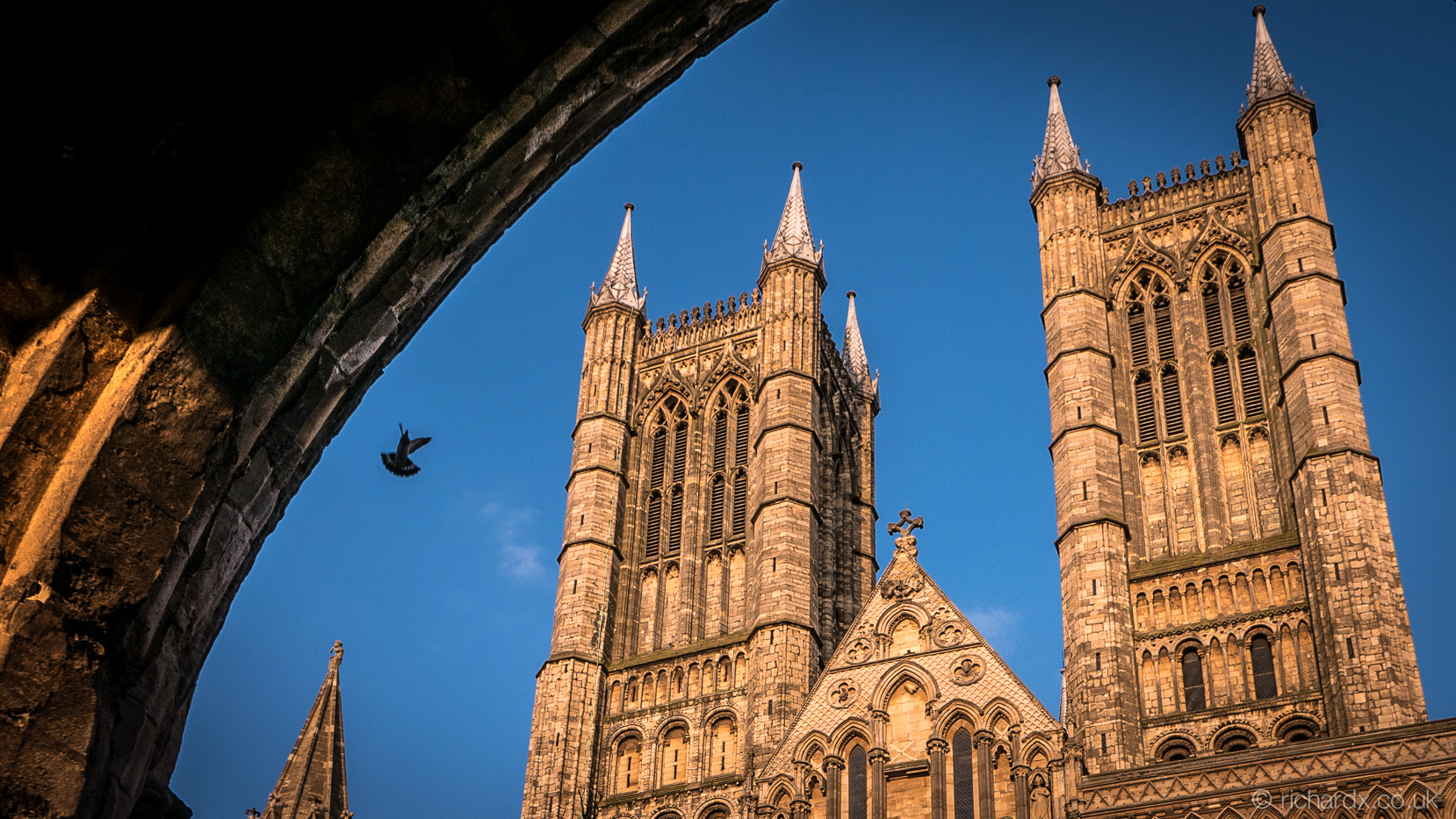 la population Bordeaux est de 945 000 habitants
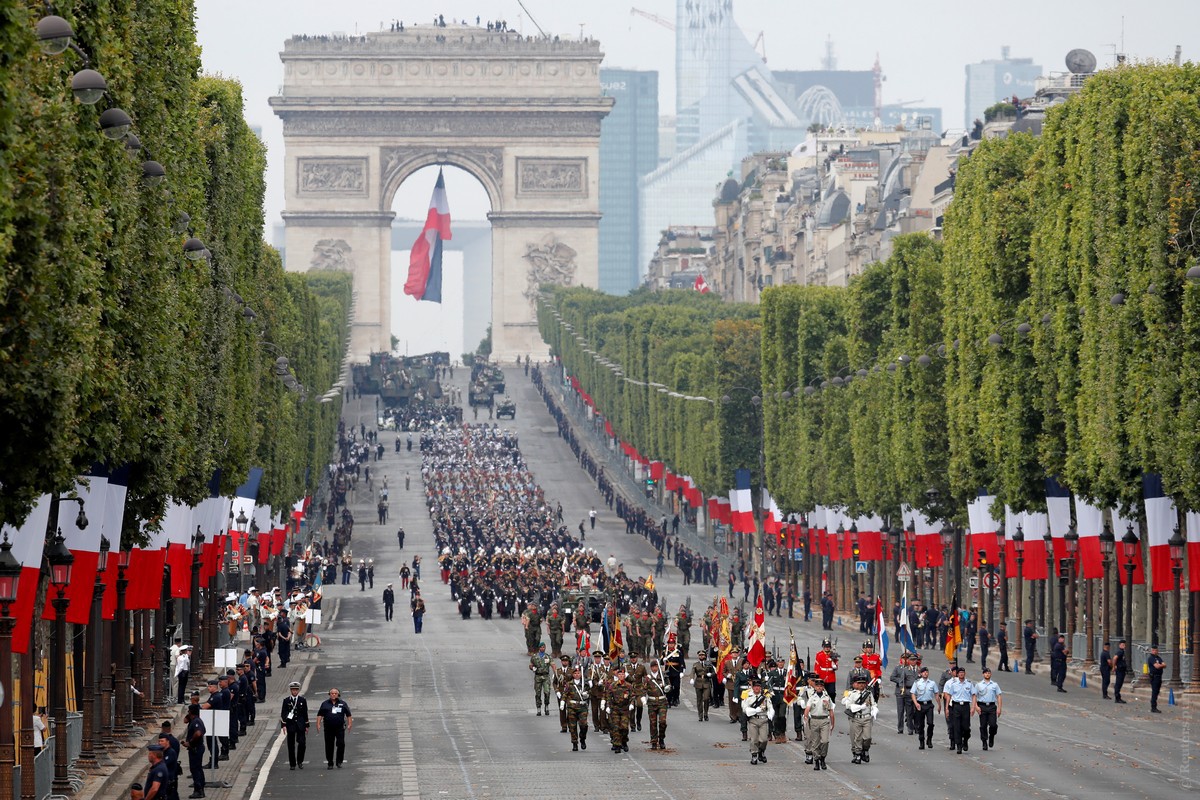 Fete nationale :14 juilet (prise de la Bastille,1789)